Numérisation des mémoires
Contraintes physiques, solutions numériques
Aux origines…
Politique de numérisation (2012)

Plutôt orientée « fonds patrimoniaux » :
Préservation des collections
Valorisation (DONum & expos virtuelles)

1ers projets concrets > 1ères expériences
Matériel de numérisation
Logiciels (numérisation, production)
Archivage électronique
Premiers problèmes… et solutions
Aux origines…
Projet immobilier : réserve distante (2013)

Contrainte spatiale : 
Superficie réduite, au mieux maintenue
Collections en accroissement ; services à intégrer

Une alternative au désherbage « dur » :
Conservation d’une version numérique
Destruction du document physique
Pourquoi les mémoires ?
Large collection > gain significatif
+- 9.000 volumes en réserve > +200 m rayon
Possibilité ensuite d’étendre l’opération à tous les sites : 
+- 40.000 volumes avec recouvrement partiel
Conservation complexe à long terme
Collection touchée par la contamination fongique (2008)
Support(s) fragile(s)
Aspect matériel « mineur »
Mission de conservation… des contenus
Aspect physique peu/pas important
Workflow
Réalisation : phase pilote (août 2013)
15 jours de travail
766 volumes traités
Job étudiant
Différences par rapport au workflow final
Massicot au centre-ville mais scanner à la direction : double déplacement ;
Dépoussiérage inutile (collection propre et accessible) ;
Tri limité en amont (uniquement classeurs et hors format) > thèses, papier fragile aussi.
Pas de solution de mise en ligne disponible
Soucis techniques
Un massicot HS > autre service interne
Elimination trop rapide de quelques originaux…
Réalisation : phase pilote (août 2013)
Conclusions de la phase et améliorations :
Limitation des déplacements indispensables :
Installation d’un massicot dans la réserve
Dépoussiérage prévu dans la réserve également
Tri plus restrictif des documents pour éviter un traitement manuel trop conséquent en parallèle ;
Contrôle qualité nécessaire rapidement après l’opération de scan ;
Gestion manuelle des accès a posteriori > outil de mise en ligne à développer.
Réalisation : hésitations…
Projet immobilier mis en attente… priorité revue (2013-2014)
Stage – bibliothécaire-documentaliste (novembre 2015)
800 nouveaux volumes traités
Workflow revu… et fonctionnel
Toujours pas de mise en ligne > gestion manuelle accrue (mais demandes raisonnables)
Outil de mise en ligne
MatheO ?
DONum ?
Lancement de l’opération
Reprise du dossier immobilier avec deadlines (2017-2018)
Démontage du compactus > mémoires à évacuer
Manutention et numérisation
Jobistes, stagiaire
Phase de dépoussiérage incluse
+- 900 titres traités (été – automne 2018)
Outil de mise en ligne
MatheO ?
DONum ?
eTFE & Alma / Primo
Deux circuits…
Principe de base pour les mémoires :
Mémoires « natifs » électroniques -> Workflow MatheO et sur MatheO
Mémoires papier faisant l’objet d’une numérisation -> Alma + stockage distant
Interface d’upload des PDFs
Interopérabilité avec Alma
Gestion des droits d’accès
Interface et interopérabilité
Interface très simple
Recherche d’un mémoire par CB (ou MMS ID)
Interrogation d’Alma par API + récupération des métadonnées de base (vérification visuelle)
Chargement du PDF (+ fichier renommé)
API Alma pousse dans Alma le nom du (des) PDFs (lié à un « Remote Digital Repository »)
API Alma associe la notice à une Collection
Le lien vers le PDF est disponible sur Alma et Primo
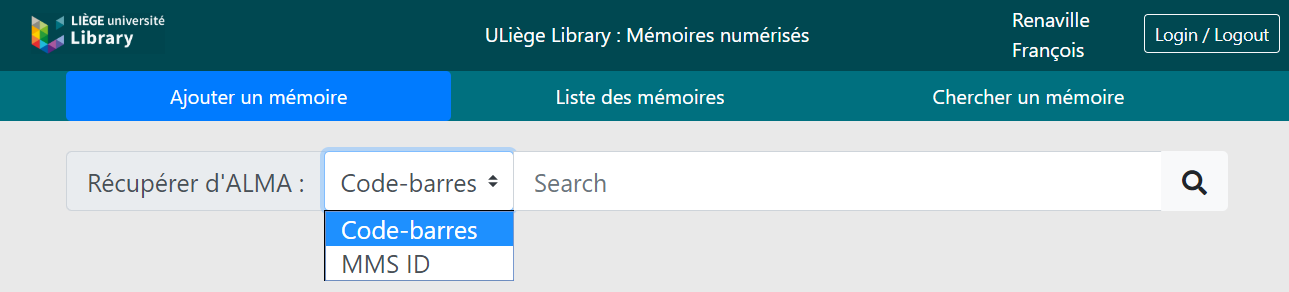 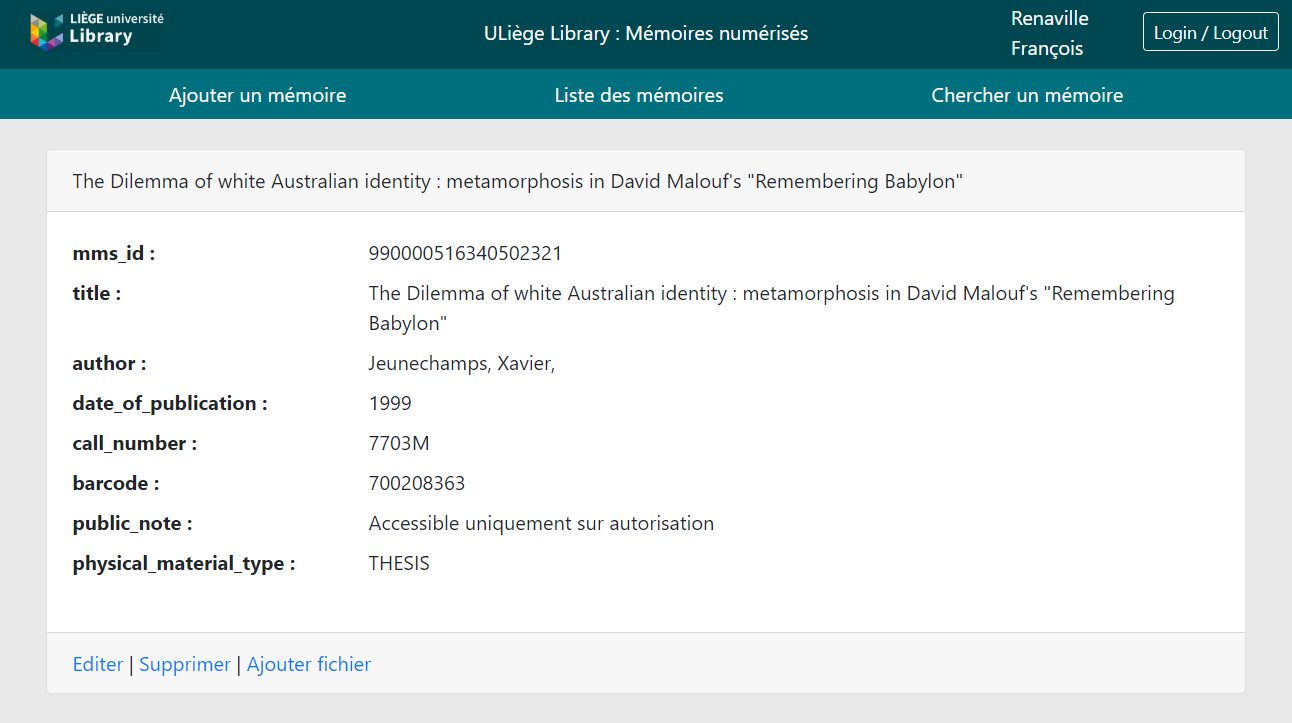 Gestion des droits
Principe de base :
Mémoires +30 ans: accès libre
Mémoires -30 ans : accès restreint (intranet)
Calcul automatique sur base de l’année (< API Alma) (0)
Principe de la barrière mobile
Possibilité d’adaptation au cas par cas (1 ou 2)
Possibilité d’accès aux seuls administrateurs (3)
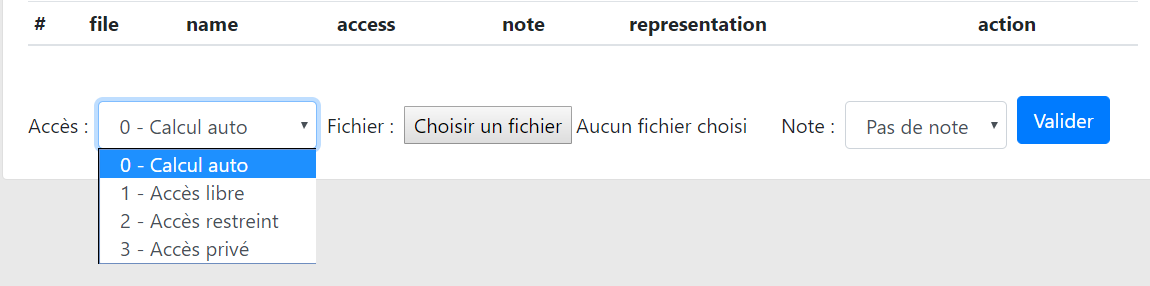 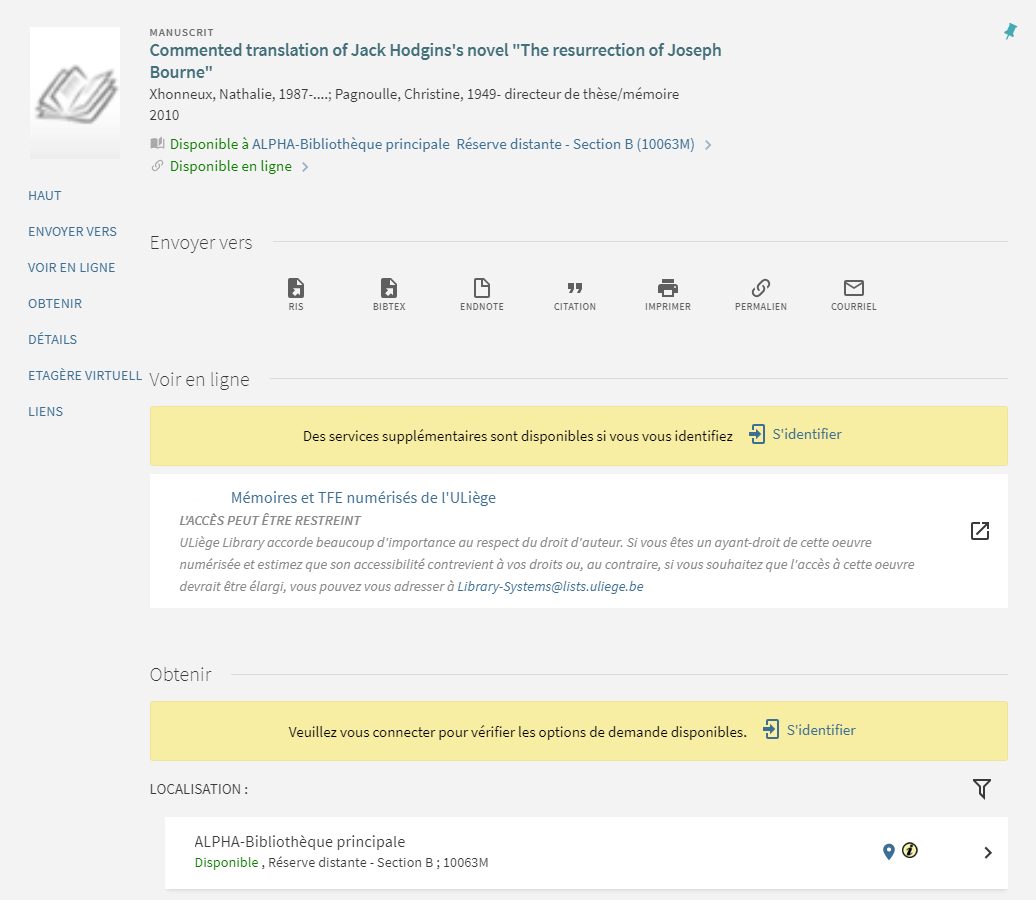 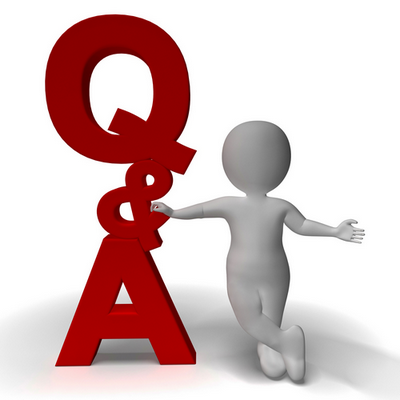